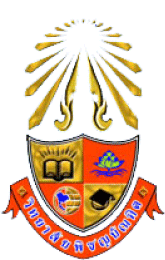 Computer Language
1
Basic of C language
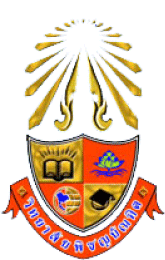 กระบวนการแปลโปรแกรม
----
----
----
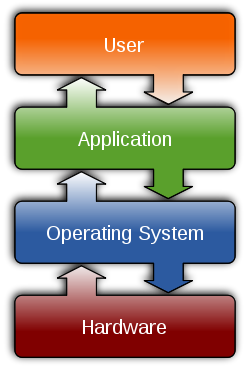 ซอร์สโค้ด
กระบวนการแปลโปรแกรม
โปรแกรมที่สามารพทำงานได้
โดยไม่ต้องมี source code
2
Basic of C language
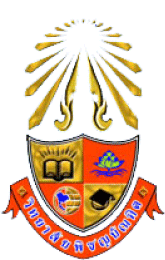 Preprocessor directive
Global Declarations
main function
void main(void)
{



}
int function ()
{



}
User define functions
Local Declarations
Local Declarations
User define functions
Statements ;
Statements ;
โครงสร้างโปรแกรมภาษาซี
โครงสร้างภาษาซีประกอบด้วยหลายส่วน    แต่ในการเขียนไม่จำเป็นจะต้องเขียนทุกส่วน
3
Basic of C language
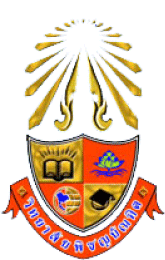 ฟังก์ชันหลักของโปรแกรม (Main Function)
ส่วนนี้ทุกโปรแกรมจะต้องมี โดยโปรแกรมหลักจะเริ่มต้นด้วย main() และตามด้วยเครื่องหมายปีกกาเปิด ‘{’ และปีกกาปิด ‘}’
ระหว่างปีกกาจะประกอบไปด้วยคำสั่ง(Statement) ต่างๆ ที่จะให้โปรแกรมทำงาน
แต่ละคำสั่งจะต้องจบด้วยเซมิโคลอน ‘;’ (Semicolon)
#include <stdio.h>
void main(void)
{
	...
	Statement ;
}
4
Basic of C language
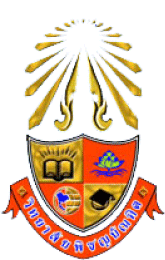 คำสั่งแสดงผลออกทางหน้าจอ
5
Basic of C language
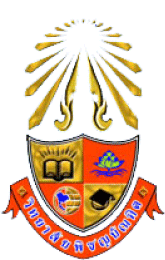 คำสั่งแสดงผลออกทางหน้าจอ
การแสดงผลข้อความอย่างเดียว
รูปแบบ   printf(“ข้อความที่ต้องการแสดงผล”);
#include <stdio.h>
void main(void)
{
	printf(“welcome C”);
}
6
Basic of C language
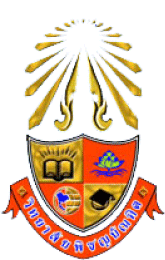 คำสั่งแสดงผลออกทางหน้าจอ
การแสดงผลข้อมูลจากตัวแปร
- ตัวแปรชนิดตัวเลขจำนวนเต็ม
        รูปแบบ   printf(“%d”,&ตัวแปร);
#include <stdio.h>
int a;
void main(void)
{
	a=10;
	printf(“%d”,&a);
}
7
Basic of C language
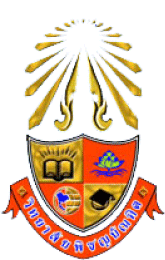 คำสั่งแสดงผลออกทางหน้าจอ
การแสดงผลข้อมูลจากตัวแปร
- ตัวแปรชนิดตัวเลขจำนวนทศนิยม
        รูปแบบ   printf(“%f”,&ตัวแปร);
#include <stdio.h>
float a;
void main(void)
{
	a=10.38789;
	printf(“%f”,&a);
	printf(“%4.2f”,&a);
}
8
Basic of C language
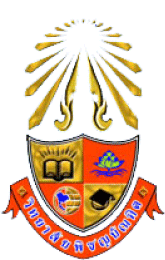 คำสั่งแสดงผลออกทางหน้าจอ
การแสดงผลข้อมูลจากตัวแปร
- ตัวแปรชนิดตัวอักษร 1 ตัว
        รูปแบบ   printf(“%c”,ตัวแปร);
#include <stdio.h>
char a;
void main(void)
{
	a=‘T’;
	printf(“%c”,a);
}
9
Basic of C language
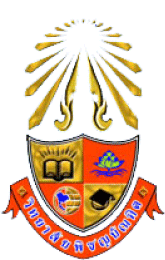 คำสั่งแสดงผลออกทางหน้าจอ
การแสดงผลข้อมูลจากตัวแปร
- ตัวแปรชนิดตัวอักษรหลายตัว
        รูปแบบ   printf(“%s”,ตัวแปร);
#include <stdio.h>
char a[]=“Thailand”;
void main(void)
{
	printf(“%s”,a);
}
10
Basic of C language
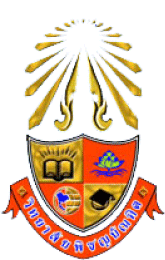 คำสั่งแสดงผลออกทางหน้าจอ
การแสดงผลข้อมูลตัวอักษรและจากตัวแปรพร้อมกัน
- ตัวแปรชนิดตัวอักษรหลายตัว
        รูปแบบ   printf(“%s”,ตัวแปร);
#include <stdio.h>
char name[]=“Chan”;
float test,mid,final;
void main(void)
{
	test=12.12;
	mid=25.23;
	final=40.33;
     printf(“%s has score test=%f,mid=%f,final=%f”,a,test,mid,final);
}
11
Basic of C language
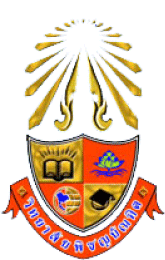 คำสั่งแสดงผลออกทางหน้าจอ
การแสดงผลข้อมูลตัวอักษรและจากตัวแปรพร้อมกัน
- ตัวแปรชนิดตัวอักษรหลายตัว
        รูปแบบ   printf(“%s”,ตัวแปร);
#include <stdio.h>
char name[]=“Chan”;
float test,mid,final;
void main(void)
{
	test=12.12;
	mid=25.23;
	final=40.33;
     printf(“%s has score test=%f,mid=%f,final=%f”,a,test,mid,final);
}
12
คำสั่งแสดงผลออกทางหน้าจอ
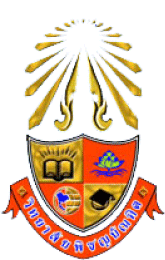 #include  <conio.h>
void  main( ) {
      clrscr( );
      printf("\n[%s]", "Computer"); /*   [Computer]   */
      printf("\n[%2s]", "Computer"); /*   [Computer]   */
      printf("\n[%.3s]", "Computer"); /*   [Com]   */
      printf("\n[%10s]", "Computer"); /*   [  Computer]   */
      printf("\n[%-10s]", "Computer"); /*   [Computer   ]   */
      printf("\n[%-10.3s]", "Computer"); /*   [Com            ]   */
      printf("\n");
      printf("\n[%x]", 15);     /* Hexa     [f]    */
      printf("\n[%o]", 15);     /* Octal     [17] */
      printf("\n");
      printf("\n[%d]", 100);               /*   [100]   */
      printf("\n[%.2d]", 100); /*   [100]   */
      printf("\n[%10d]", 100); /*   [       100]   */
      printf("\n[%-10d]", 100); /*   [100       ]   */
      printf("\n[%-10.2d]", 100); /*   [100       ]   */
      printf("\n");
      printf("\n[%f]", 32.5762);    /*   [32.576200]   */
      printf("\n[%.2f]", 32.5762); /*   [32.58]      */
      printf("\n[%10.2f]", 32.5762); /*   [        32.58]  */
      printf("\n[%-10.2f]", 32.5762); /*   [32.58        ]   */
      getch( );
}
Basic of C language
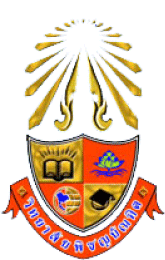 คำสั่งรับข้อมูลและนำไปแสดงผลทางหน้าจอ
14
คำสั่งรับข้อมูลและนำไปแสดงผลทางหน้าจอ
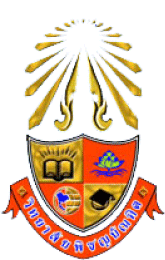 รูปแบบ   scanf(ตัวแปร);
#include <stdio.h>;
#include <conio.h>;
char name[20];
void main(void)
{
	printf(“What is your name ? “);
	scanf(“%s”,name);
	printf(“Your name is $s”,name);
}
คำสั่งรับข้อมูลและนำไปแสดงผลทางหน้าจอ
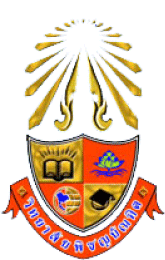 โจทย์ในชั้นเรียน
ให้เขียนโปรแกรม เพื่อรับชื่อ  คะแนนเก็บ คะแนนสอบกลางภาค และคะแนนสอบปลายภาค ผ่านทางคีย์บอร์ด และให้นำคะแนนมารวมกัน พร้อมกับแสดงผลทางหน้าจอ
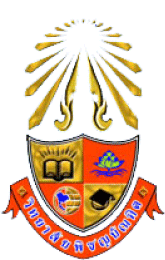 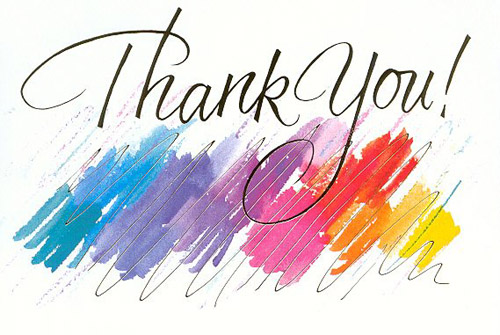 17